Figure 1. Lack of correlation between BAC loss and original BAC.
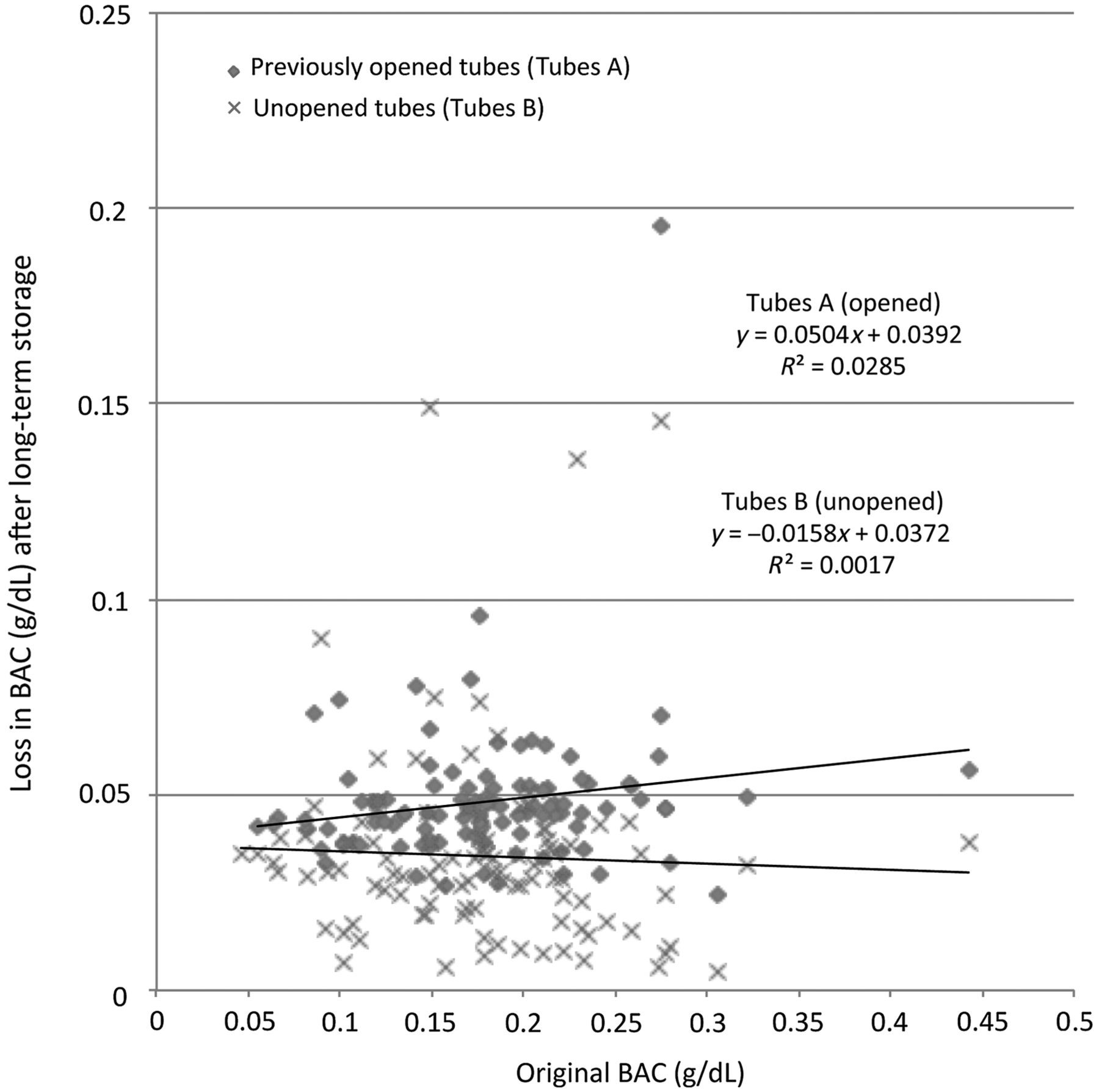 J Anal Toxicol, Volume 39, Issue 6, July/August 2015, Pages 419–425, https://doi.org/10.1093/jat/bkv037
The content of this slide may be subject to copyright: please see the slide notes for details.
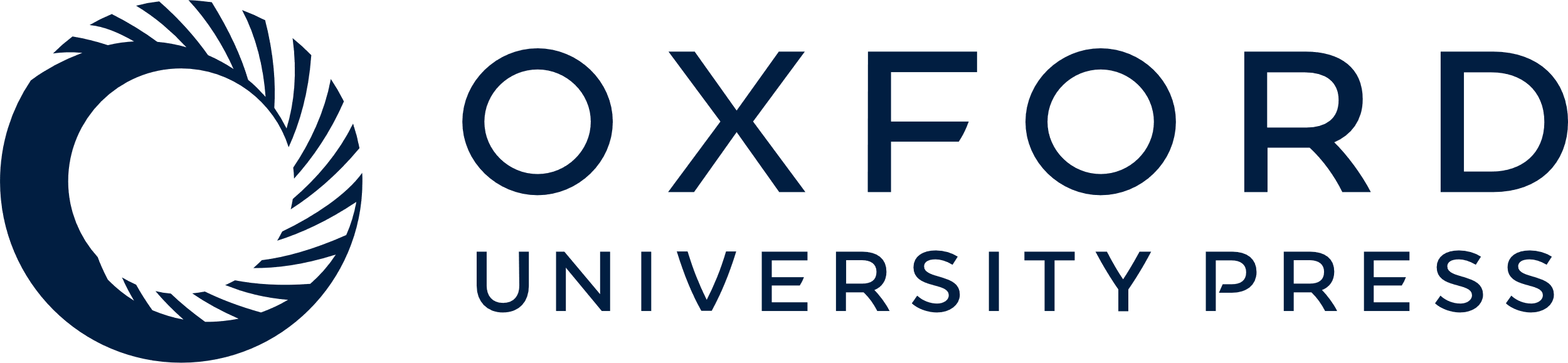 [Speaker Notes: Figure 1. Lack of correlation between BAC loss and original BAC.


Unless provided in the caption above, the following copyright applies to the content of this slide: © The Author 2015. Published by Oxford University Press. All rights reserved. For Permissions, please email: journals.permissions@oup.com]
Figure 2. Lack of correlation between BAC loss and storage time.
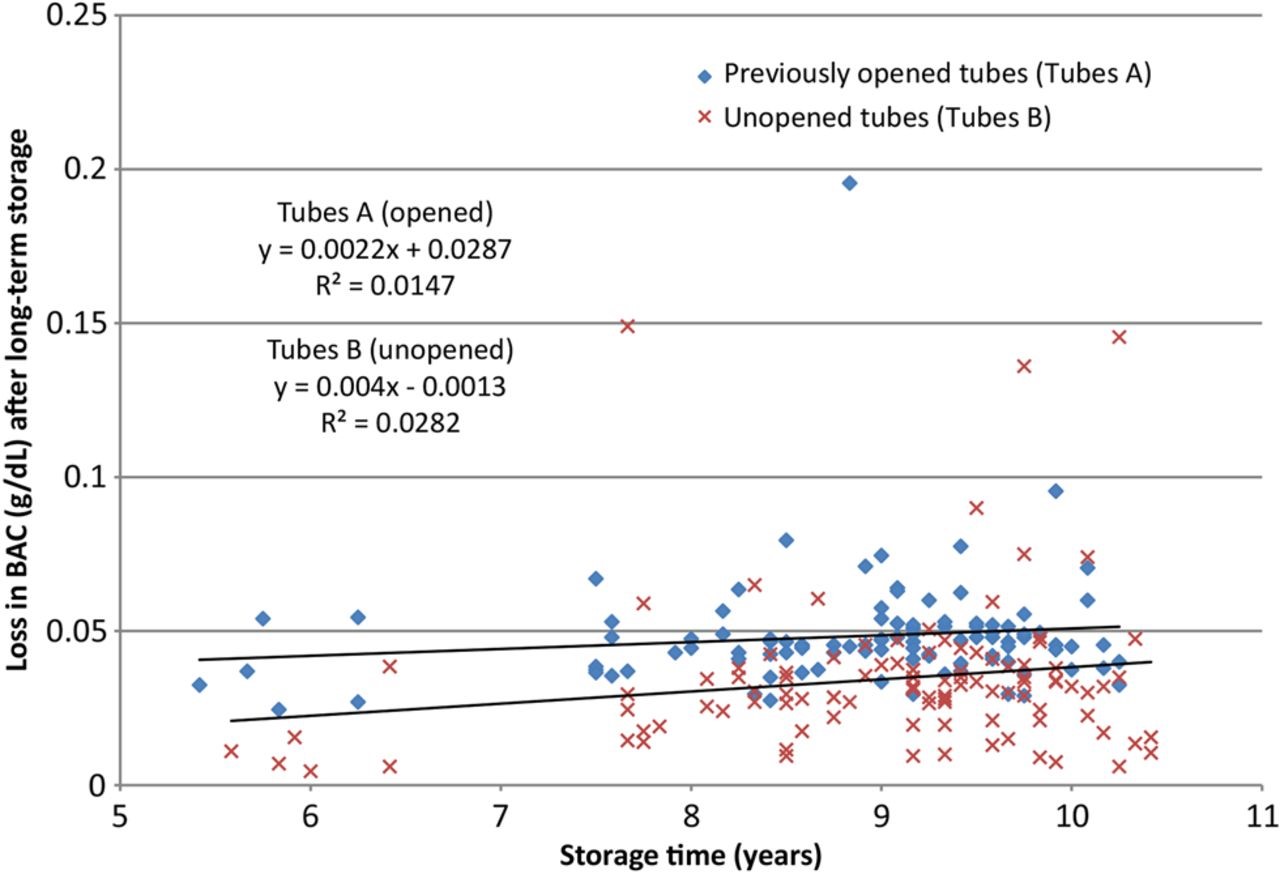 J Anal Toxicol, Volume 39, Issue 6, July/August 2015, Pages 419–425, https://doi.org/10.1093/jat/bkv037
The content of this slide may be subject to copyright: please see the slide notes for details.
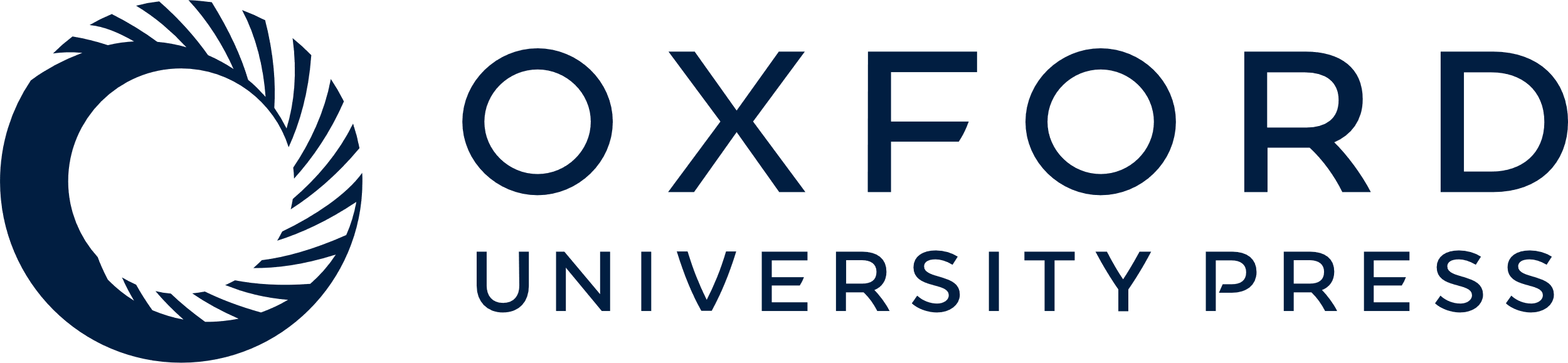 [Speaker Notes: Figure 2. Lack of correlation between BAC loss and storage time.


Unless provided in the caption above, the following copyright applies to the content of this slide: © The Author 2015. Published by Oxford University Press. All rights reserved. For Permissions, please email: journals.permissions@oup.com]
Figure 3. BAC loss of previously opened tubes containing >6 mL (n = 90).
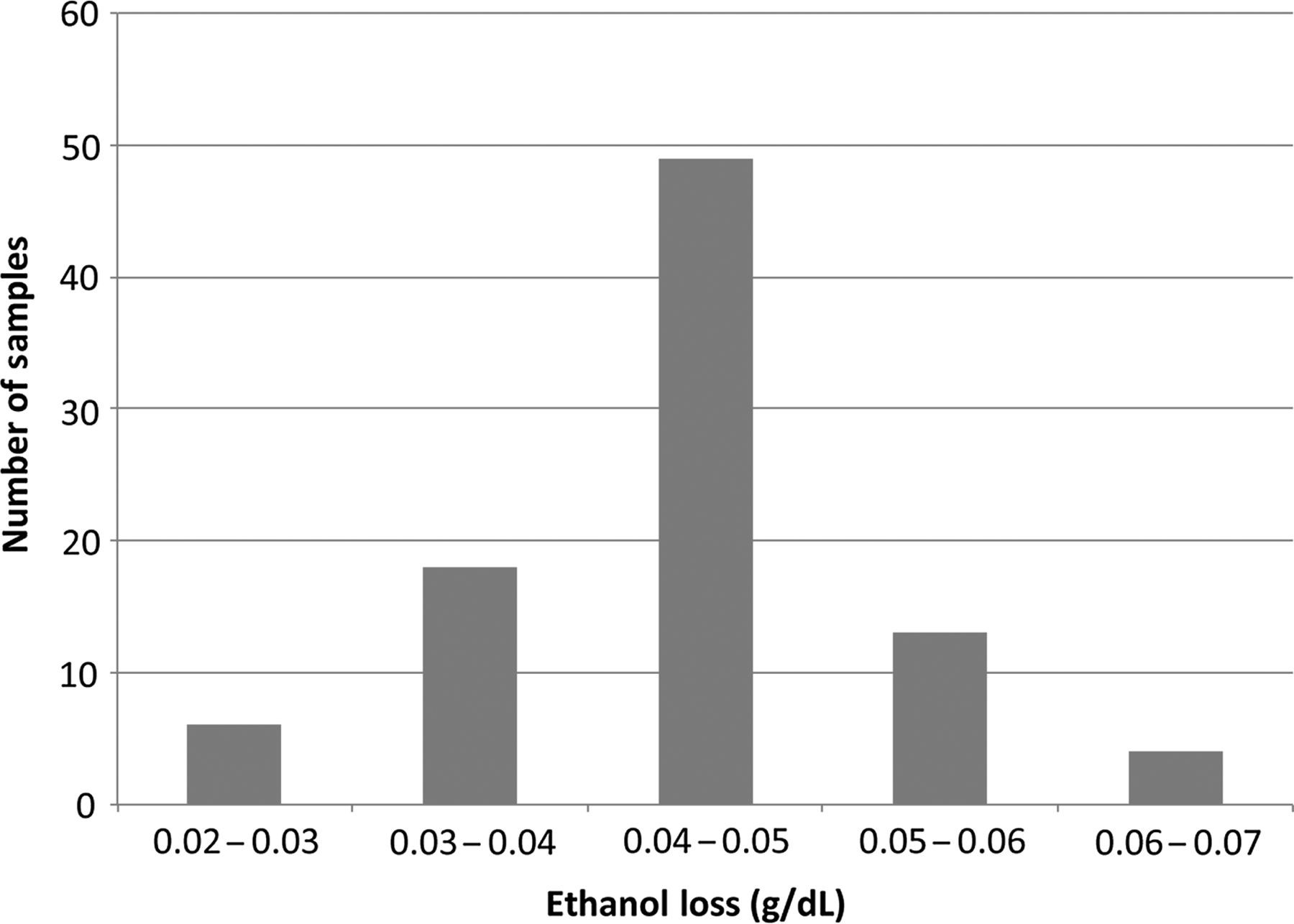 J Anal Toxicol, Volume 39, Issue 6, July/August 2015, Pages 419–425, https://doi.org/10.1093/jat/bkv037
The content of this slide may be subject to copyright: please see the slide notes for details.
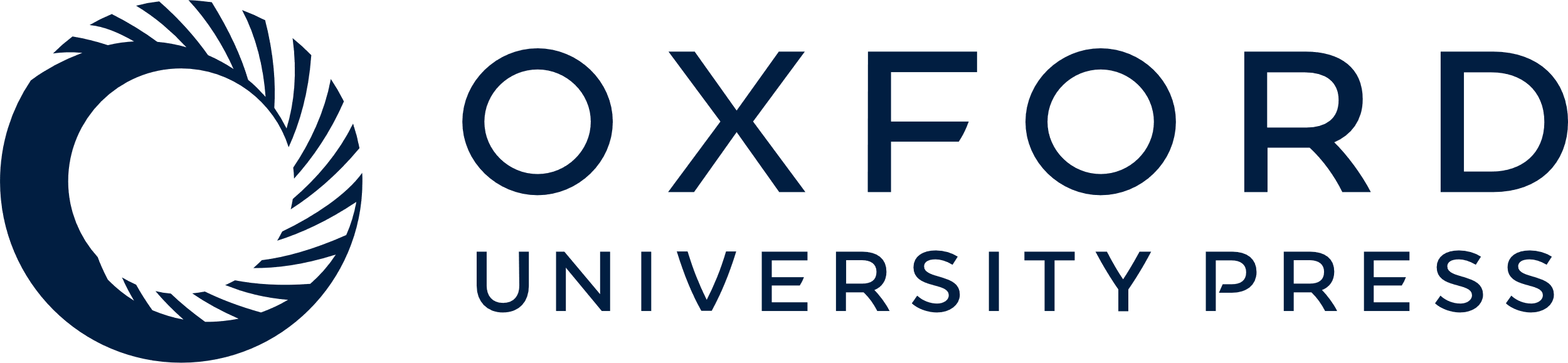 [Speaker Notes: Figure 3. BAC loss of previously opened tubes containing >6 mL (n = 90).


Unless provided in the caption above, the following copyright applies to the content of this slide: © The Author 2015. Published by Oxford University Press. All rights reserved. For Permissions, please email: journals.permissions@oup.com]
Figure 4. BAC loss of previously opened tubes containing ≤6 mL (n = 20).
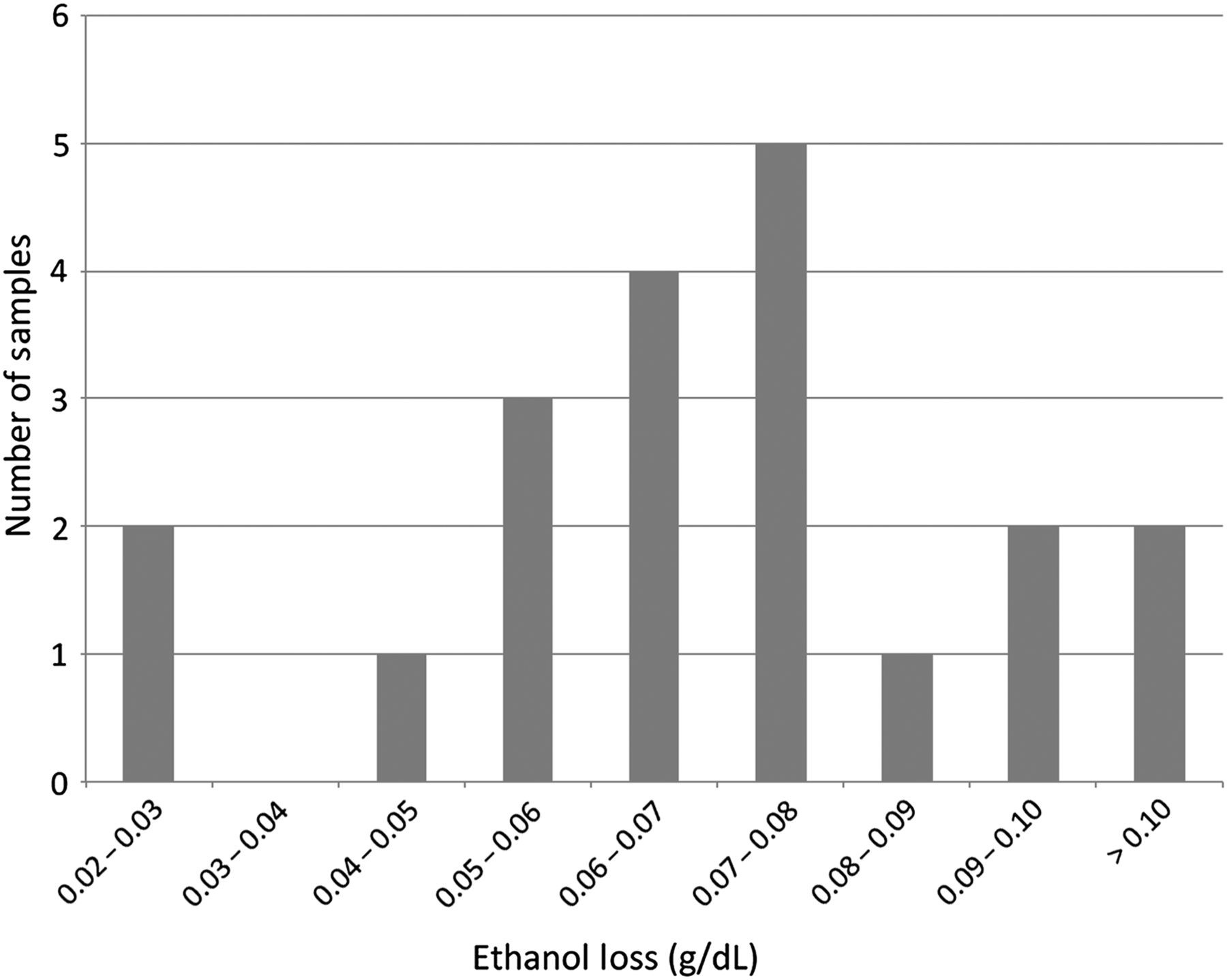 J Anal Toxicol, Volume 39, Issue 6, July/August 2015, Pages 419–425, https://doi.org/10.1093/jat/bkv037
The content of this slide may be subject to copyright: please see the slide notes for details.
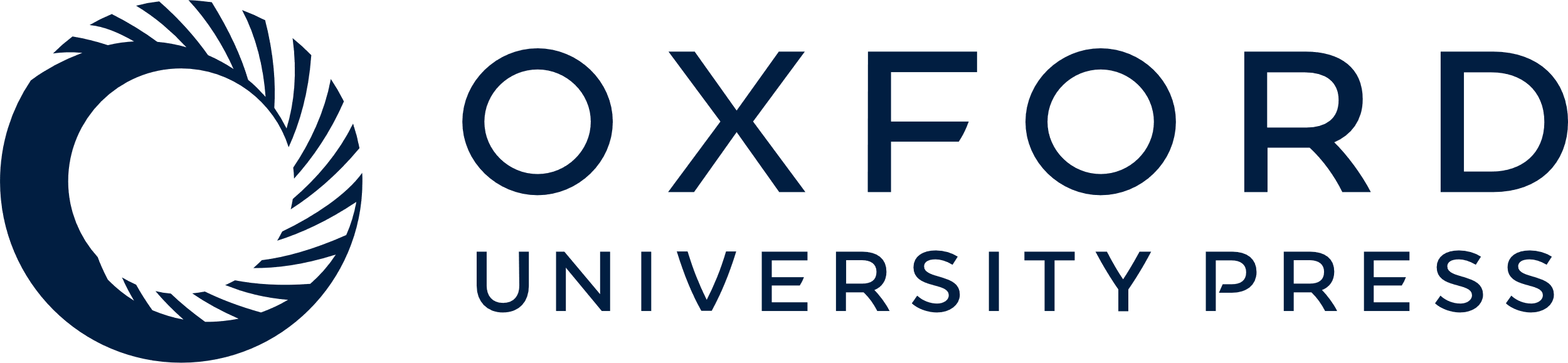 [Speaker Notes: Figure 4. BAC loss of previously opened tubes containing ≤6 mL (n = 20).


Unless provided in the caption above, the following copyright applies to the content of this slide: © The Author 2015. Published by Oxford University Press. All rights reserved. For Permissions, please email: journals.permissions@oup.com]
Figure 5. BAC loss of unopened tubes containing >6 mL (n = 82).
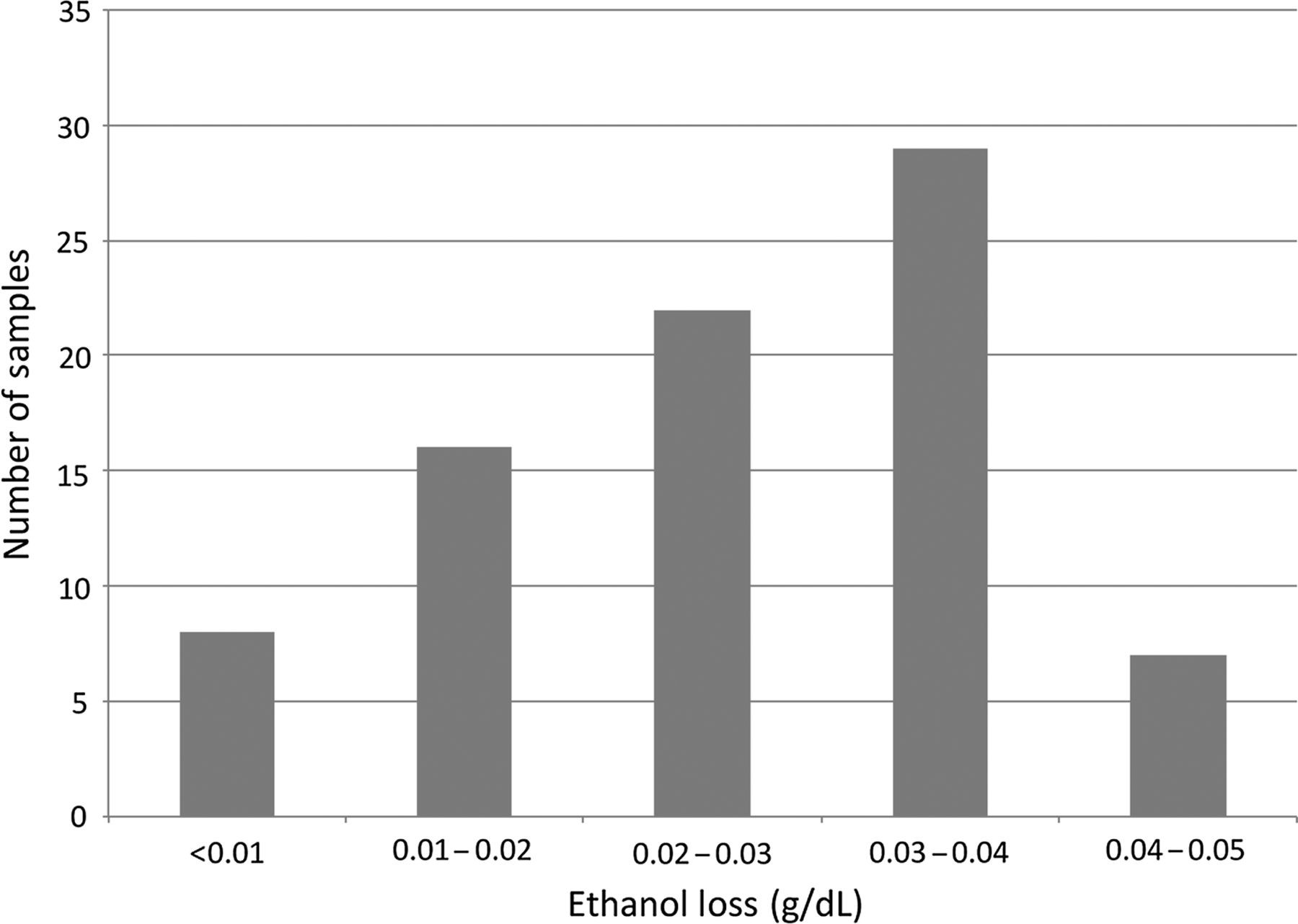 J Anal Toxicol, Volume 39, Issue 6, July/August 2015, Pages 419–425, https://doi.org/10.1093/jat/bkv037
The content of this slide may be subject to copyright: please see the slide notes for details.
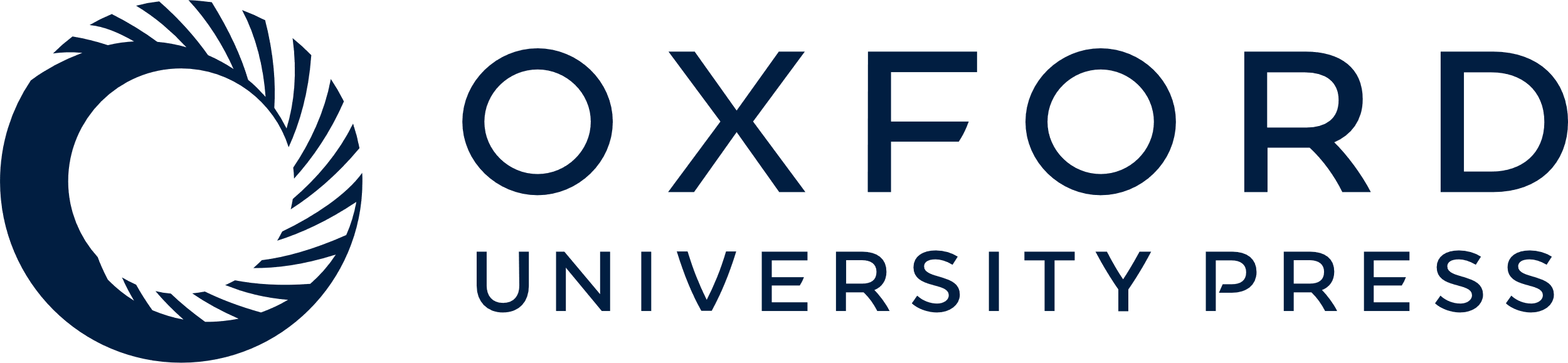 [Speaker Notes: Figure 5. BAC loss of unopened tubes containing >6 mL (n = 82).


Unless provided in the caption above, the following copyright applies to the content of this slide: © The Author 2015. Published by Oxford University Press. All rights reserved. For Permissions, please email: journals.permissions@oup.com]
Figure 6. BAC loss of unopened tubes containing ≤6 mL (n = 22).
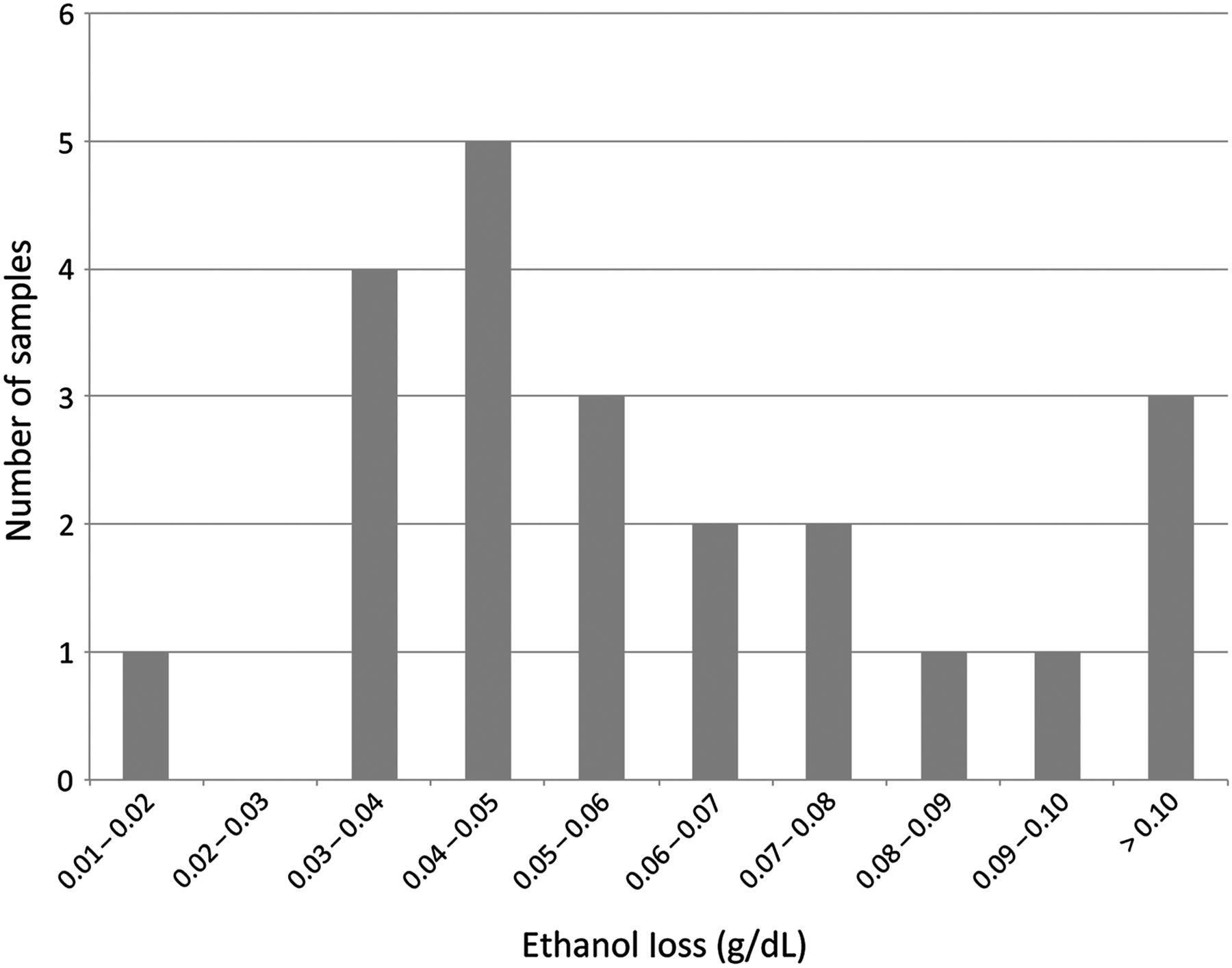 J Anal Toxicol, Volume 39, Issue 6, July/August 2015, Pages 419–425, https://doi.org/10.1093/jat/bkv037
The content of this slide may be subject to copyright: please see the slide notes for details.
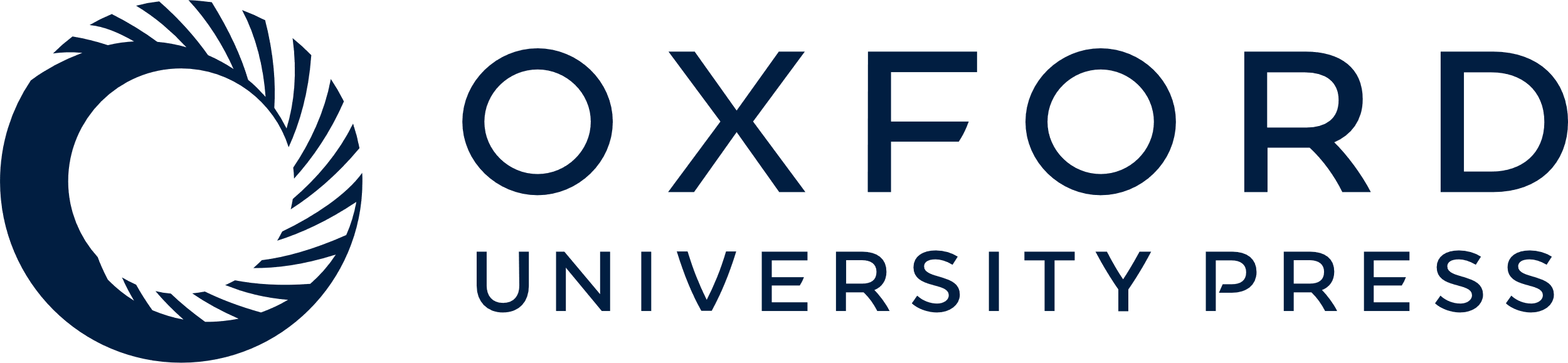 [Speaker Notes: Figure 6. BAC loss of unopened tubes containing ≤6 mL (n = 22).


Unless provided in the caption above, the following copyright applies to the content of this slide: © The Author 2015. Published by Oxford University Press. All rights reserved. For Permissions, please email: journals.permissions@oup.com]